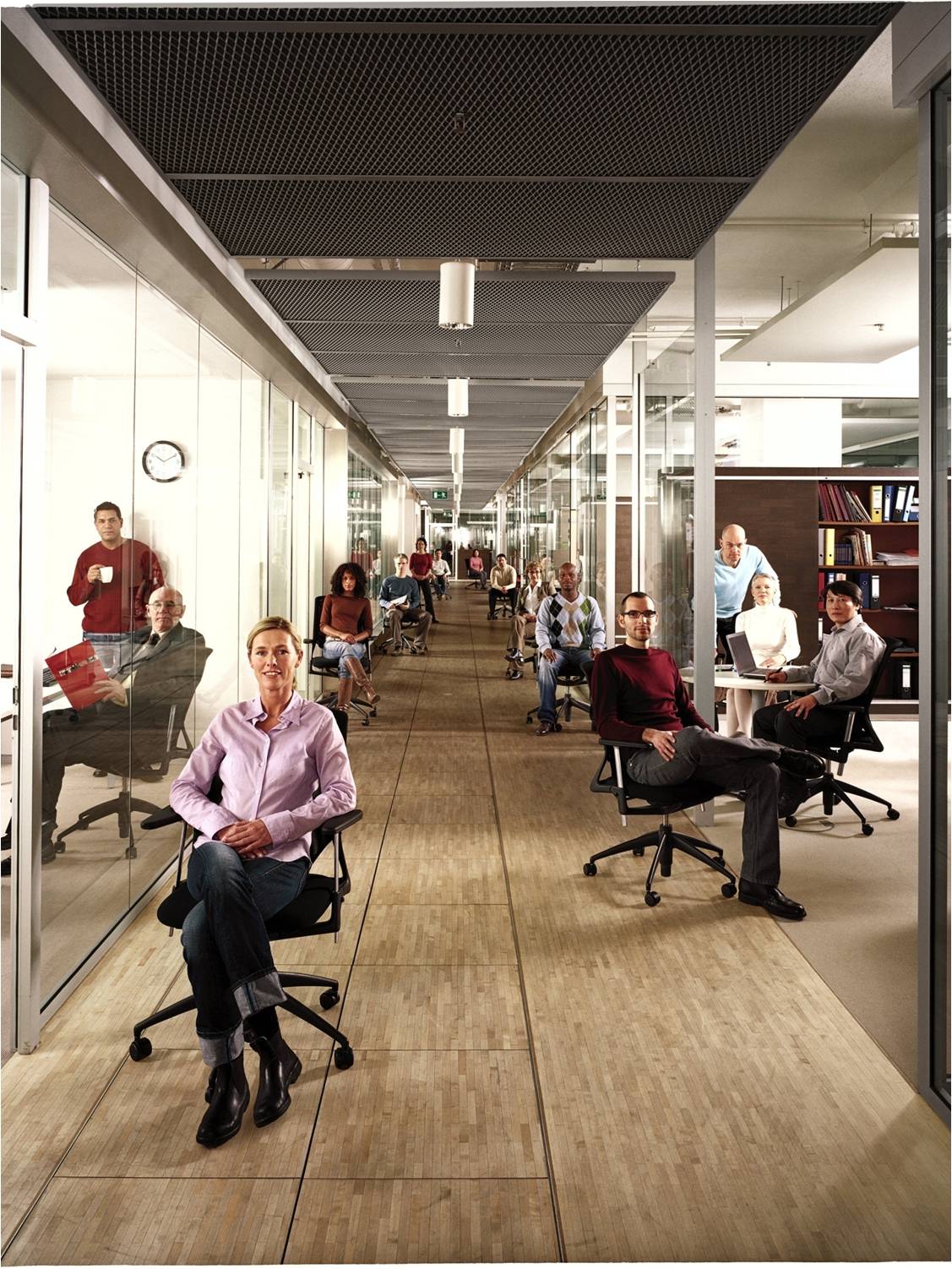 Partner Roadshow
Optimizing desktop infrastructure
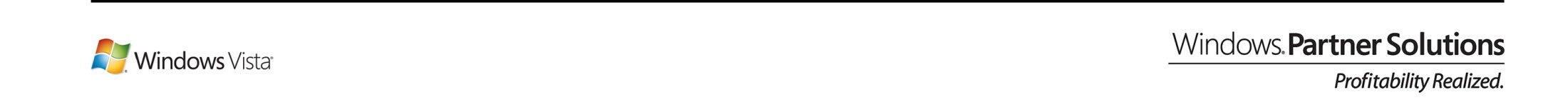 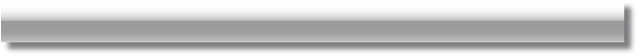 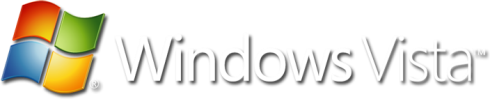 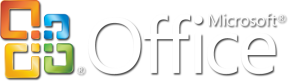 Windows VistaPartner Tooling
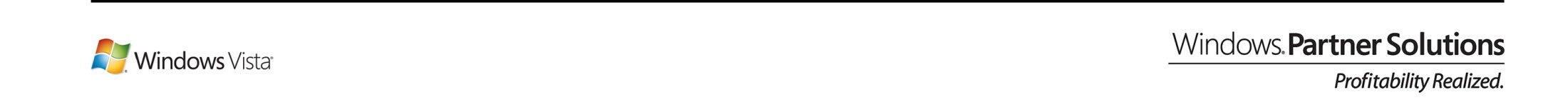 Infrastructure Tooling
Microsoft Assessment Planning
Application Compatibility Toolkit
Business Value Assessment
..
Microsoft Assessment and Planning
Integrated Portal with Automated Tools and Guidance from desktops to servers
Agent-less inventory of clients, servers, applications, devices and roles
Technology migration and readiness assessment and proposal generation
Multi-Product Pre-Sales Assessment Tool (proposals included)
Hardware and Device Compatibility for Windows Vista, Windows Server 2008 and 2007 Microsoft Office System
Server Virtualization candidates for consolidation with Hyper-V and Virtual Server 2005 R2
Infrastructure assessment for environment to leverage Microsoft Application Virtualization (formerly SoftGrid)
www.microsoft.com/MAP
Hoe werkt MAP?
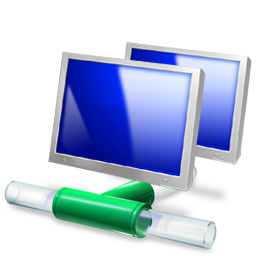 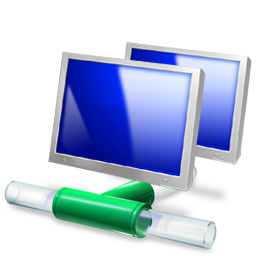 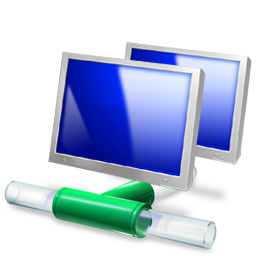 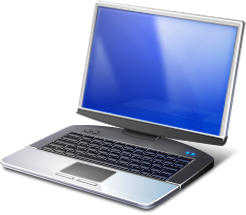 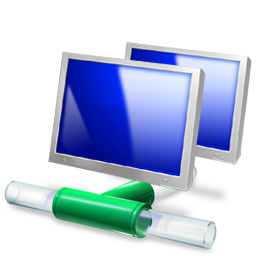 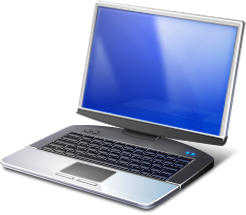 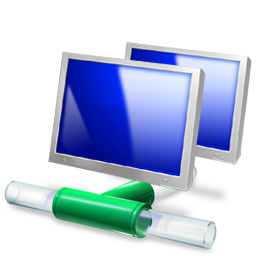 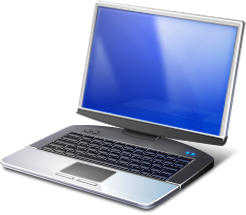 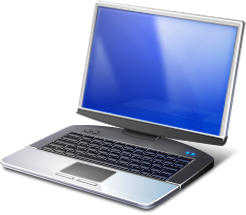 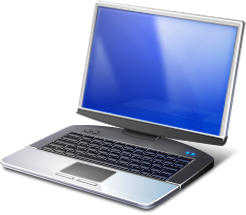 Server Consolidation?
Virtualization?
Windows migration?
Customer Network
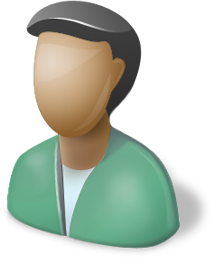 Assess your customer’s environment and
recommend the right technologies
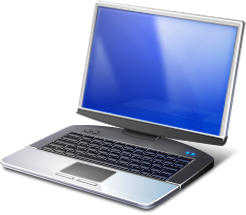 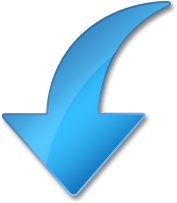 MAP
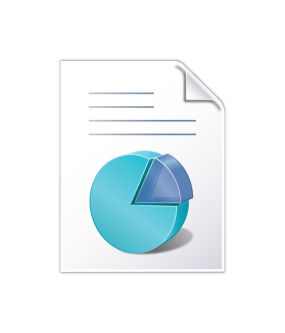 MAP Tool User
(Microsoft Partner)
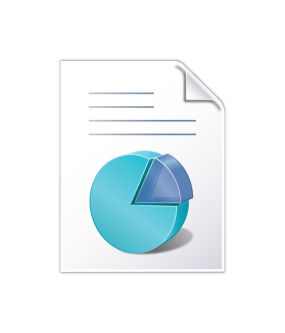 Report Generation
For Different Migration
Scenarios
Voorbeeld MAP rapportage
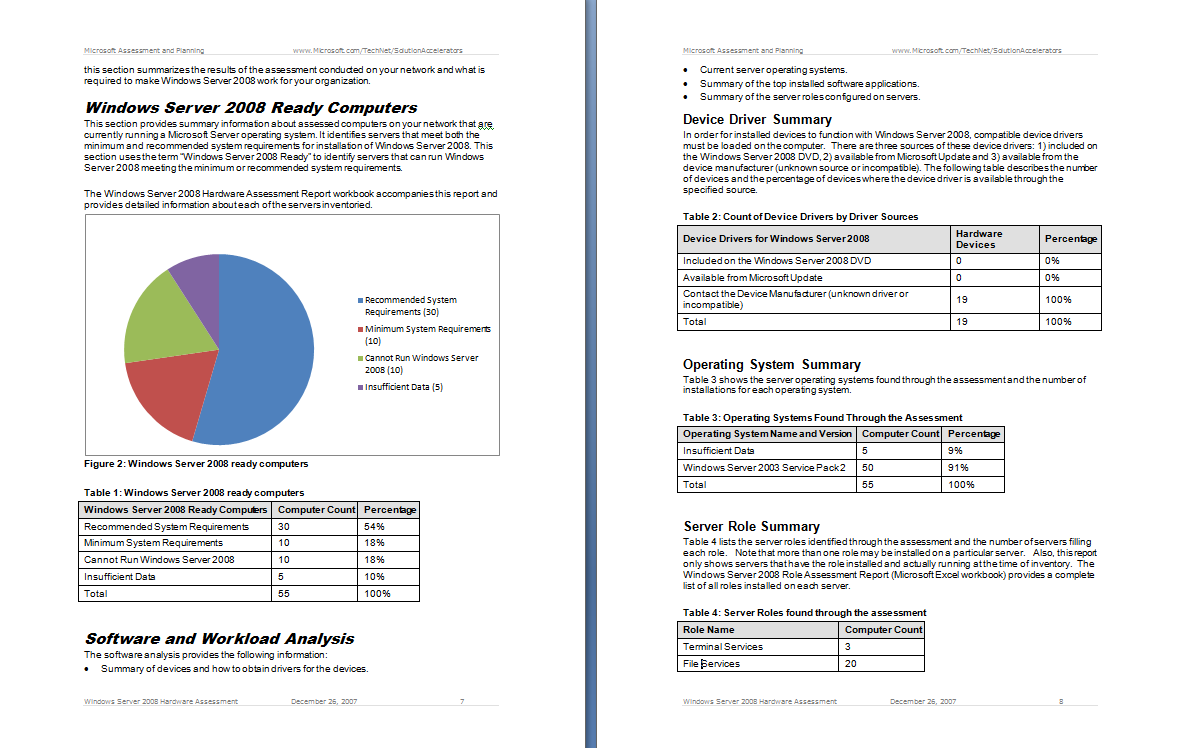 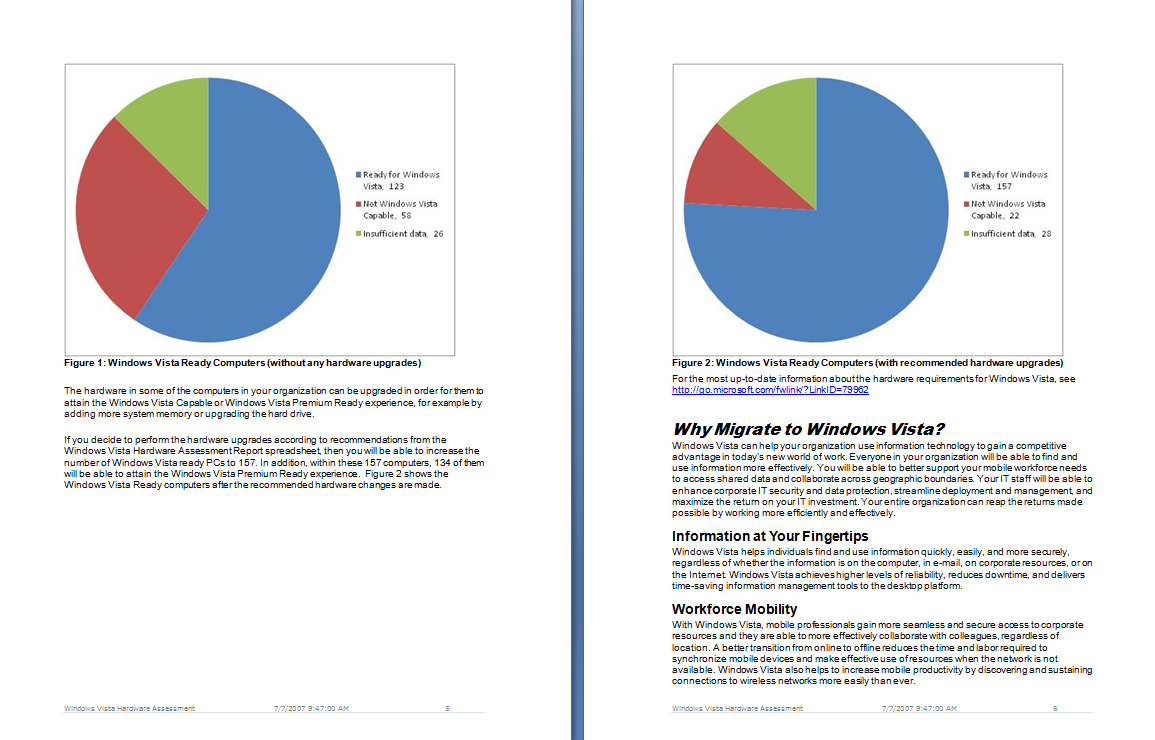 Application Compatibility Toolkit
Single environment to help detect, diagnose, and mitigate compatibility issues found in Windows Vista
Microsoft Compatibility Exchange to facilitate exchange of compatibility data between ISV/IHV, Microsoft, and customers
Available Compatibility Evaluators include: 
Inventory collector, 
User Account Control, 
Windows Vista specific 
Deprecations
GINA 
Session 0 
Internet Explorer
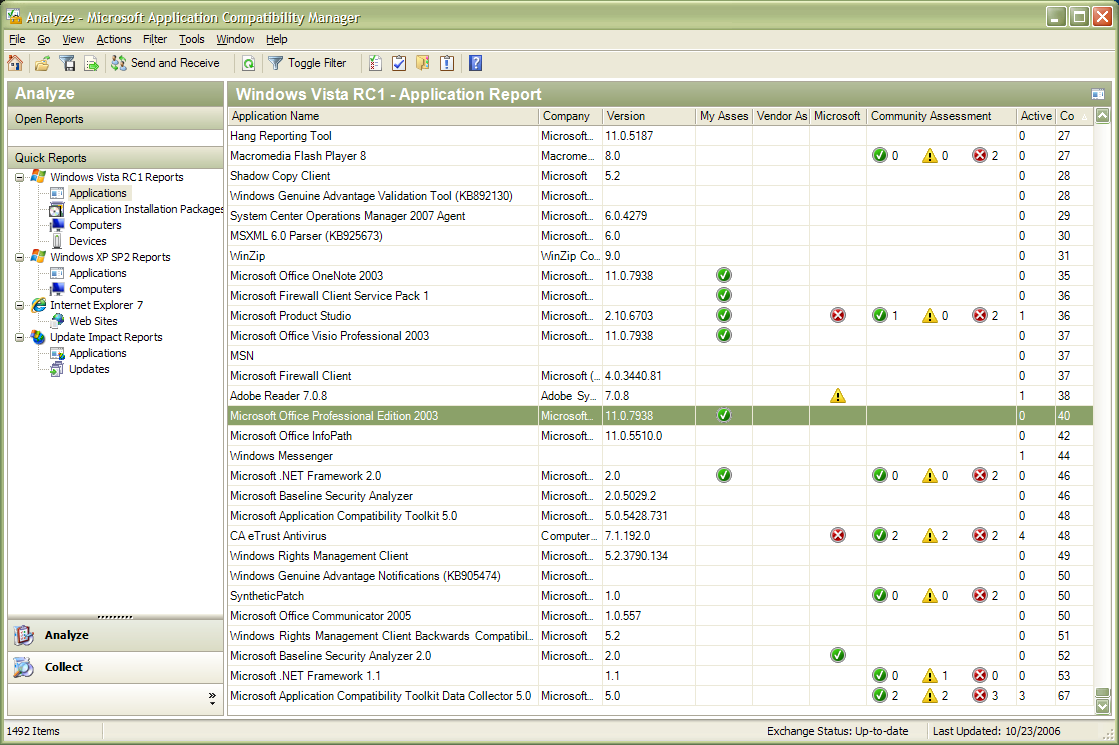 Windows Vista Business Value Discussion Tool
Tool for Microsoft field sales and partners
Estimate deployment cost and benefits (IT and business) of Windows Vista
Provide customers with initial business case as discussion-starter for more investigation or specific deployment solutions 
Open design based on Microsoft® Office Excel® spreadsheet software
Deployment kosten
Software license costs
Training costs
Desktop deployment costs
Desktop imaging
Application compatibility 
	remediation
Infrastructure remediation
Planning and organization
Deployment process
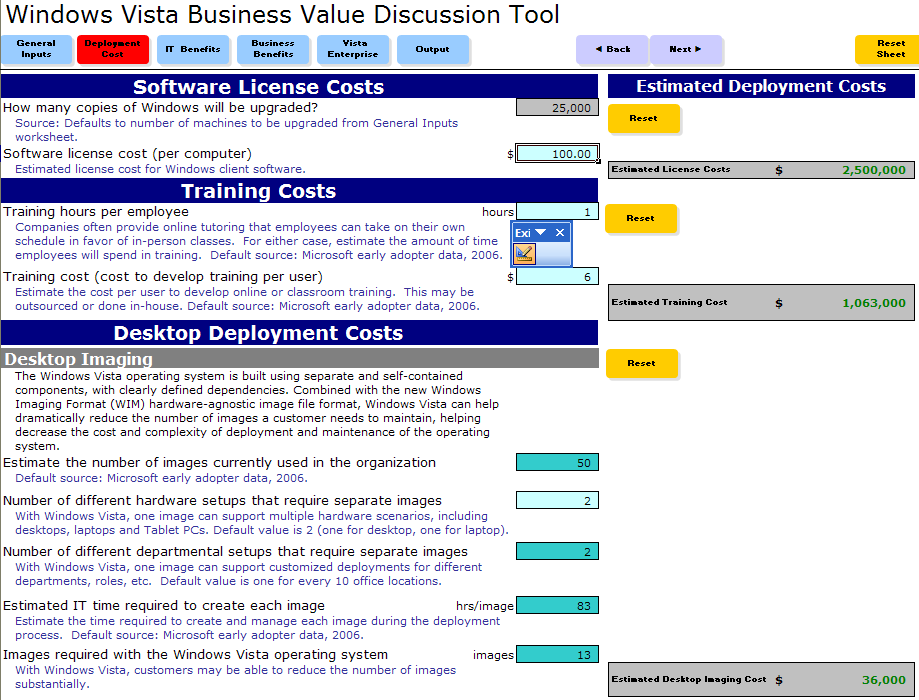 IT Benefits
Enhanced security andsecurity management
Decreasing impact ofsecurity breaches
Security patch management
Automated desktopmanagement
Help-desk support
Reduced image management
Third-party software savings
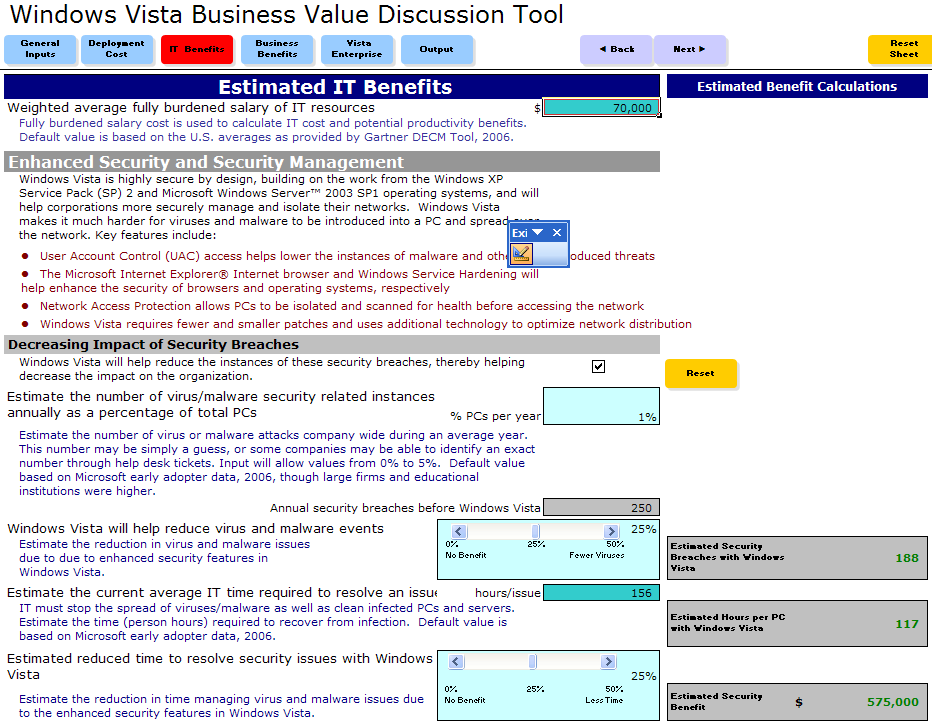 Business benefits
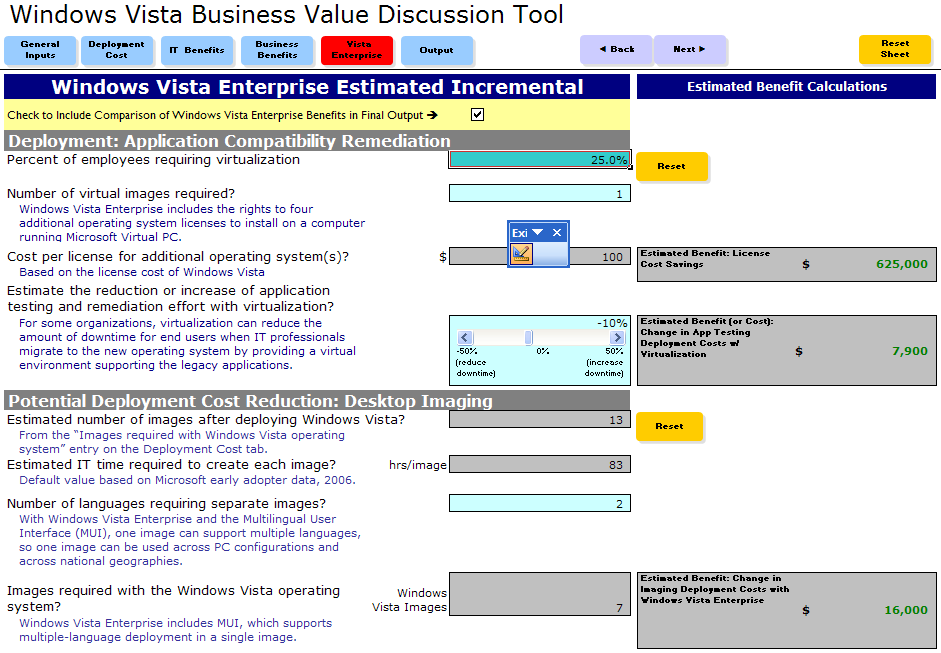 Potential deploymentbenefits
Application compatibilityremediation
Desktop imaging
Potential IT benefits
Image management
Data protection (computer loss/theft, PC recycling)
Potential business benefits
Subsystem for UNIX-based Applications (SUA)
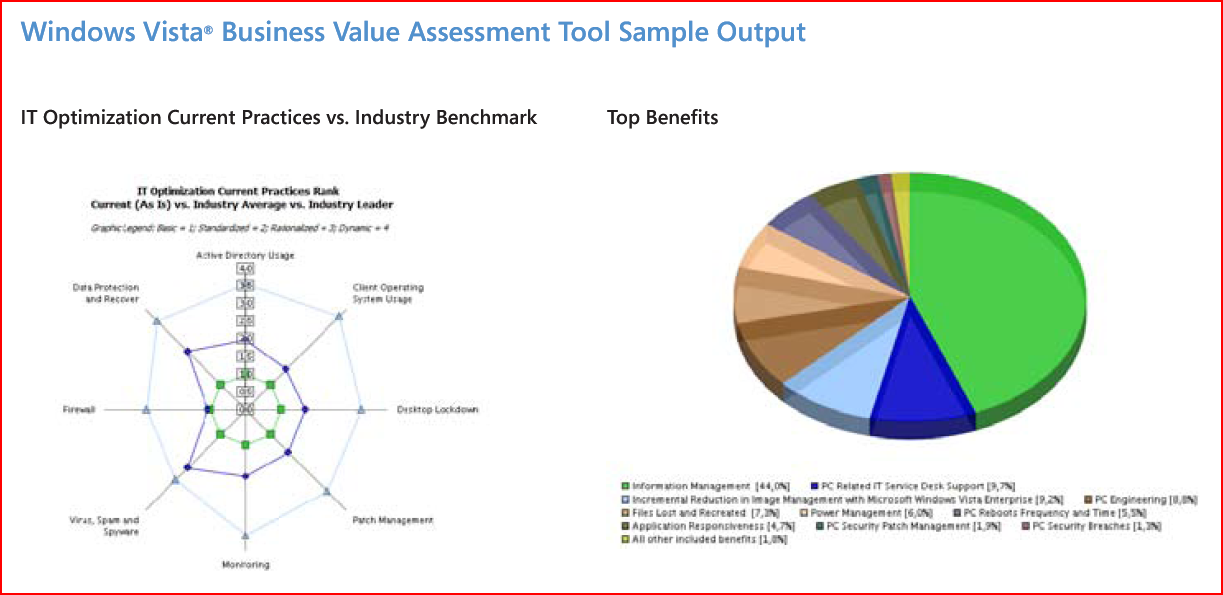 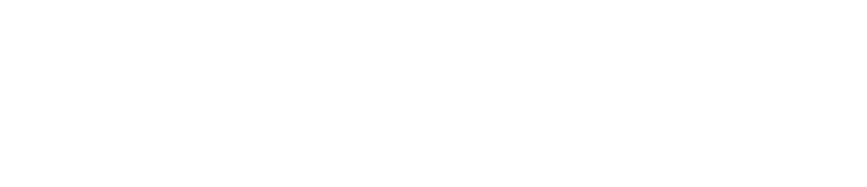 © 2008 Microsoft Corporation. All rights reserved. Microsoft, Windows, Windows Vista and other product names are or may be registered trademarks and/or trademarks in the U.S. and/or other countries. The information herein is for informational purposes only and represents the current view of Microsoft Corporation as of the date of this presentation. Because Microsoft must respond to changing market conditions, it should not be interpreted to be a commitment on the part of Microsoft, and Microsoft cannot guarantee the accuracy of any information provided after the date of this presentation. MICROSOFT MAKES NO WARRANTIES, EXPRESS, IMPLIED OR STATUTORY, AS TO THE INFORMATION IN THIS PRESENTATION.